Seção 10 (Capítulos 44 e 45)
“Se lidardes com eles no espírito de Cristo, seus
braços enlaçarão o vosso pescoço; eles se humilharão diante do Senhor e reconhecerão seu erro, e isso basta. Não necessitam
então de castigo.”

Pág. 244:1 / 171:1
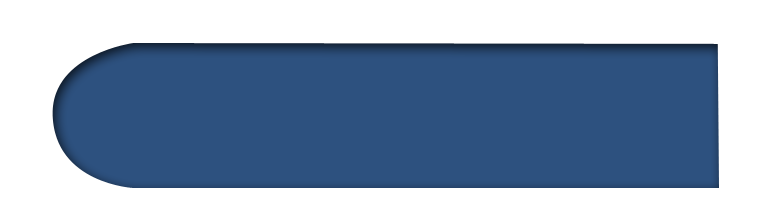 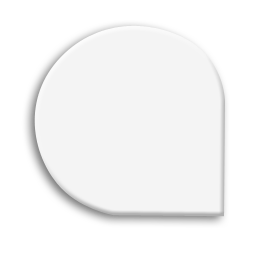 Que coisa importante precisa ser feita
antes que a correção seja administrada?
Orientação da Criança, 244:2 / 171:2
1
“... Antes de corrigi-los, ide à parte e ________________ ao Senhor que abrande e domine o coração de vossos filhos e que vos dê sabedoria ao lidar com eles. Nunca soube, em caso algum, que esse método falhasse. Não podeis fazer uma criança compreender as coisas espirituais quando o coração está cheio de ira.”
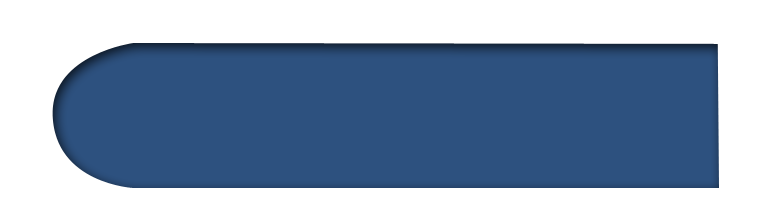 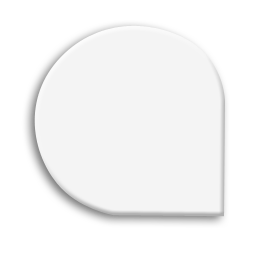 Que coisa importante precisa ser feita
antes que a correção seja administrada?
Orientação da Criança, 244:2 / 171:2
1
pedi
“... Antes de corrigi-los, ide à parte e ________________ ao Senhor que abrande e domine o coração de vossos filhos e que vos dê sabedoria ao lidar com eles. Nunca soube, em caso algum, que esse método falhasse. Não podeis fazer uma criança compreender as coisas espirituais quando o coração está cheio de ira.”
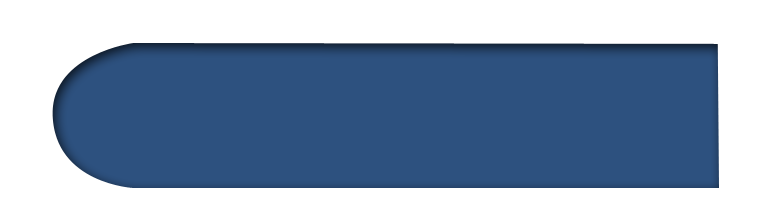 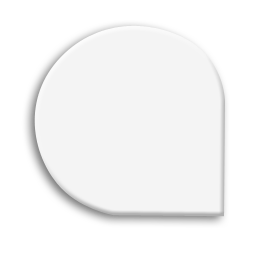 Que acontece quando a criança é disciplinada com ira?
Orientação da Criança, 245:4 / 172:3
2
“Irar-se com a criança que erra é aumentar o mal. Isso
_________________________ as piores paixões da criança e a leva a pensar que não vos importais com ela. Raciocina consigo mesma que não a poderíeis tratar desse modo se vos importásseis. Julgais que Deus não toma conhecimento do modo em que essas crianças são corrigidas? Ele sabe. E sabe também quais poderiam ser os benditos resultados, se o trabalho de correção fosse feito de molde a ganhar, em vez de repelir. ...”
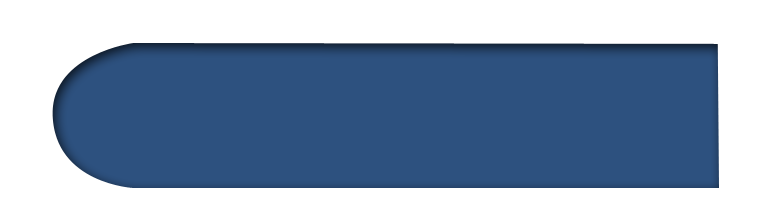 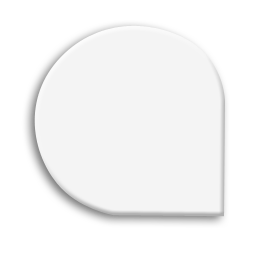 Que acontece quando a criança é disciplinada com ira?
Orientação da Criança, 245:4 / 172:3
2
“Irar-se com a criança que erra é aumentar o mal. Isso
_________________________ as piores paixões da criança e a leva a pensar que não vos importais com ela. Raciocina consigo mesma que não a poderíeis tratar desse modo se vos importásseis. Julgais que Deus não toma conhecimento do modo em que essas crianças são corrigidas? Ele sabe. E sabe também quais poderiam ser os benditos resultados, se o trabalho de correção fosse feito de molde a ganhar, em vez de repelir. ...”
desperta
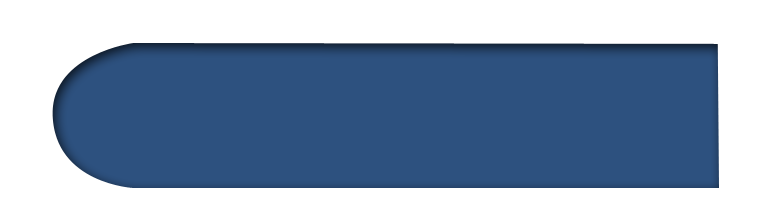 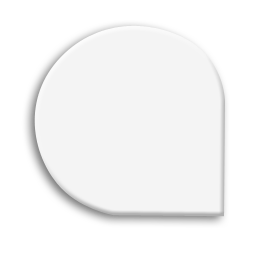 Quem é agradado quando os pais pensam que podem falar de maneira rude porque estão irritados? 
Orientação da Criança, 246:4 / 173:1
3
“... Assim se enganam eles a si próprios e agradam a
______________________ , que exulta em que a graça de Deus não seja por eles considerada suficiente para vencer as fraquezas naturais. Eles podem e devem dominar-se sempre. Deus requer isso deles.”
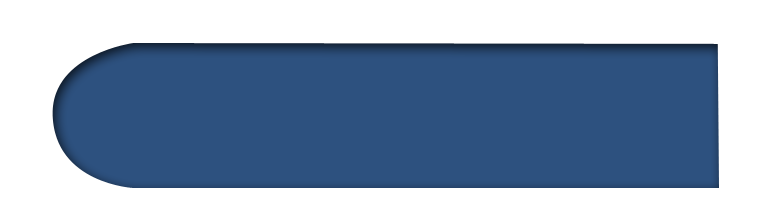 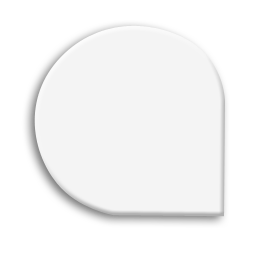 Quem é agradado quando os pais pensam que podem falar de maneira rude porque estão irritados? 
Orientação da Criança, 246:4 / 173:1
3
“... Assim se enganam eles a si próprios e agradam a
______________________ , que exulta em que a graça de Deus não seja por eles considerada suficiente para vencer as fraquezas naturais. Eles podem e devem dominar-se sempre. Deus requer isso deles.”
satanás
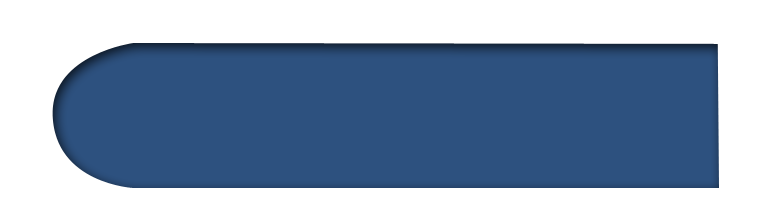 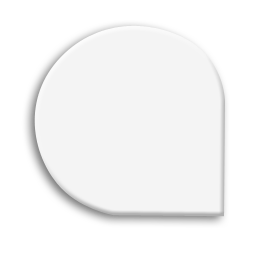 Em que circunstâncias extremas a vara pode ser necessária?
Orientação da Criança, 250:1 / 175:4
4
“... A vara pode ser necessária quando falharam outros recursos, contudo não deve fazer uso dela, se for possível evitar. Mas, se medidas mais brandas se mostrarem _____________________, deve administrar-se com amor o castigo que levará a criança à compreensão de seus deveres. Frequentemente um só desses corretivos será suficiente para mostrar à criança pelo resto da vida que não é ela quem governa.”
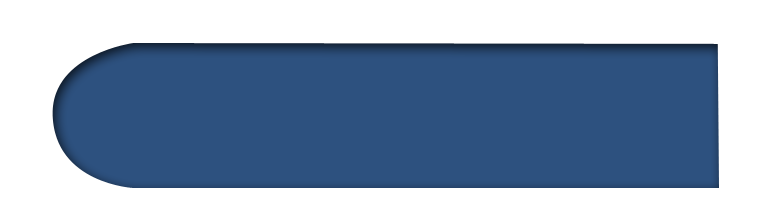 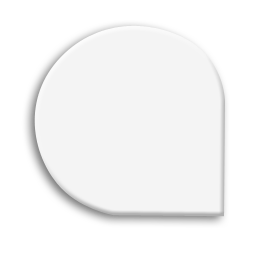 Em que circunstâncias extremas a vara pode ser necessária?
Orientação da Criança, 250:1 / 175:4
4
“... A vara pode ser necessária quando falharam outros recursos, contudo não deve fazer uso dela, se for possível evitar. Mas, se medidas mais brandas se mostrarem _____________________, deve administrar-se com amor o castigo que levará a criança à compreensão de seus deveres. Frequentemente um só desses corretivos será suficiente para mostrar à criança pelo resto da vida que não é ela quem governa.”
insuficientes
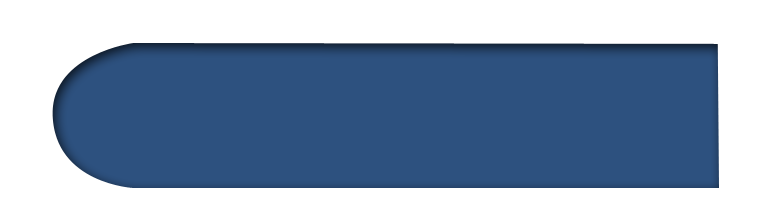 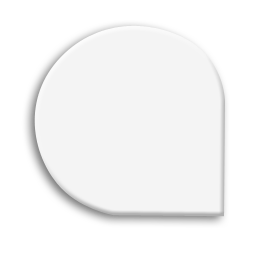 Que perguntas os pais devem fazer a si próprios antes de utilizar a vara?
Orientação da Criança, 251:2 / 176:3
5
“Talvez tenhais de puni-los com a vara; isso às vezes é necessário, mas adiai qualquer ajuste da dificuldade até que hajais solucionado o caso com vós mesmos. Perguntai vós mesmos: Tenho eu submetido meu caminho e minha vontade a __________________? Tenho-me colocado onde Deus me possa dirigir, de modo que possa ter sabedoria, paciência, bondade e
amor no trato com os elementos refratários, no lar?”
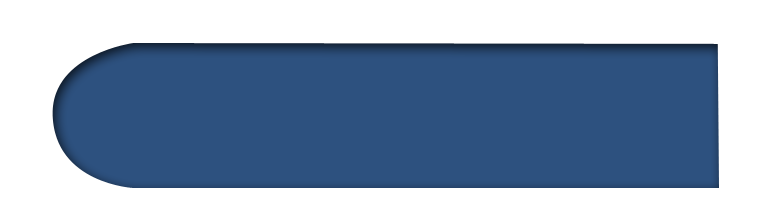 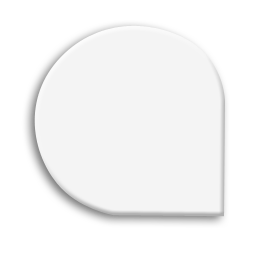 Que perguntas os pais devem fazer a si próprios antes de utilizar a vara?
Orientação da Criança, 251:2 / 176:3
5
“Talvez tenhais de puni-los com a vara; isso às vezes é necessário, mas adiai qualquer ajuste da dificuldade até que hajais solucionado o caso com vós mesmos. Perguntai vós mesmos: Tenho eu submetido meu caminho e minha vontade a __________________? Tenho-me colocado onde Deus me possa dirigir, de modo que possa ter sabedoria, paciência, bondade e
amor no trato com os elementos refratários, no lar?”
Deus
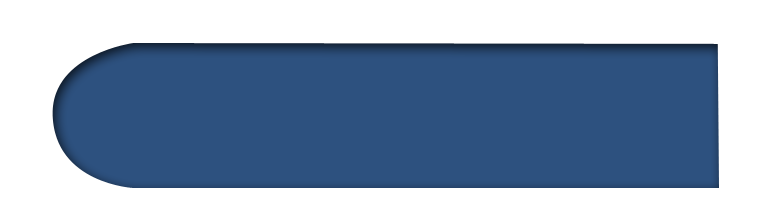 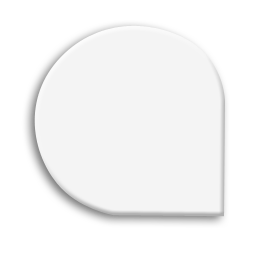 Que deve fazer alguém que deseja arruinar sua família?
Orientação da Criança, 252:1 / 176:5
6
“Nunca levanteis a mão para lhes dar um tapa, a não ser que possais, com clara consciência, curvar-vos diante de Deus e pedir Sua bênção sobre a correção que estais prestes a dar. Incentivai o amor no coração de vossos filhos. ... Se desejardes arruinar a vossa família, continuai a governar pela ________________ bruta, e certamente tereis êxito.”
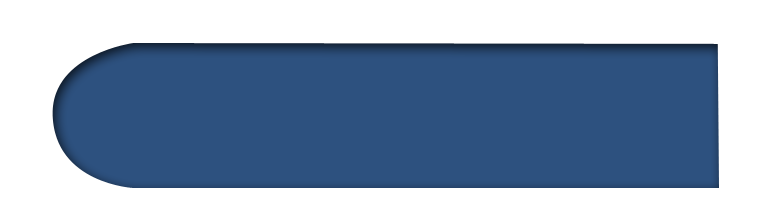 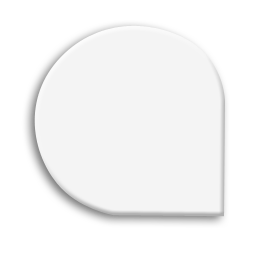 Que deve fazer alguém que deseja arruinar sua família?
Orientação da Criança, 252:1 / 176:5
6
“Nunca levanteis a mão para lhes dar um tapa, a não ser que possais, com clara consciência, curvar-vos diante de Deus e pedir Sua bênção sobre a correção que estais prestes a dar. Incentivai o amor no coração de vossos filhos. ... Se desejardes arruinar a vossa família, continuai a governar pela ________________ bruta, e certamente tereis êxito.”
força
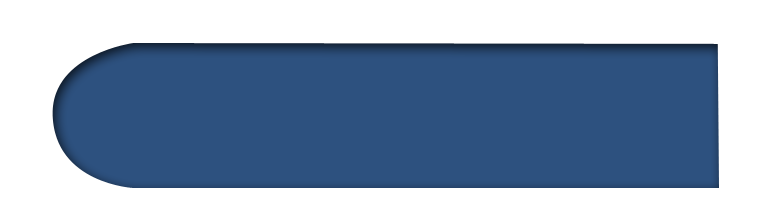 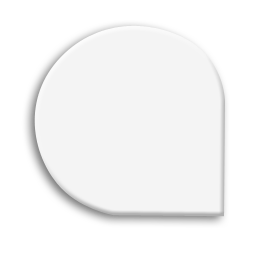 Como alcançarem o coração dos filhos com a disciplina?
Orientação da Criança, 252:3 / 177:2
7
“... Com o coração cheio de piedade e de tristeza pelos vossos filhos que erram, ____________ com eles antes de corrigi-los. Então verão que não os punis porque vos têm causado incômodo, ou porque quereis desabafar sobre eles o vosso desagrado, mas devido ao senso do dever, para o seu bem; e eles vos amarão e respeitarão.”
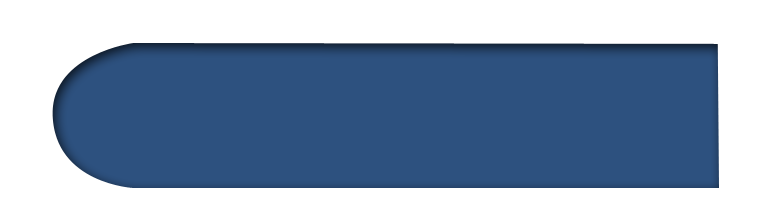 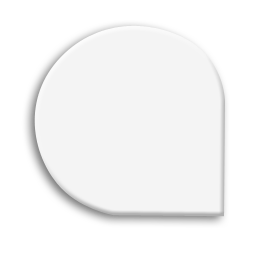 Como alcançarem o coração dos filhos com a disciplina?
Orientação da Criança, 252:3 / 177:2
7
“... Com o coração cheio de piedade e de tristeza pelos vossos filhos que erram, ____________ com eles antes de corrigi-los. Então verão que não os punis porque vos têm causado incômodo, ou porque quereis desabafar sobre eles o vosso desagrado, mas devido ao senso do dever, para o seu bem; e eles vos amarão e respeitarão.”
orai
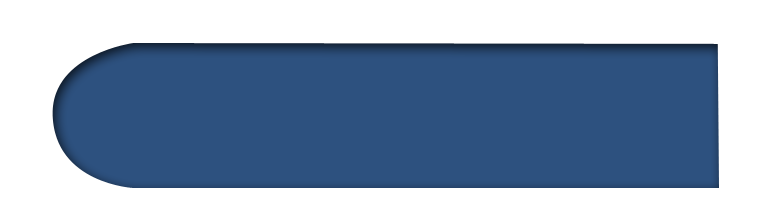 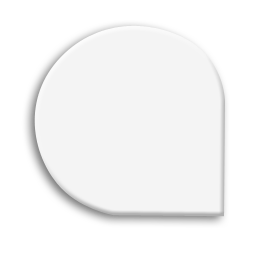 Que defeito dos pais mantêm os filhos longe do arrependimento?
Orientação da Criança, 260:1 / 182:5
8
“... São os [filhos] nada promissores que de mais paciência e bondade necessitam, da mais terna simpatia. Mas muitos pais revelam um espírito frio e_______________________ , que nunca levará os que erram ao arrependimento. Seja o coração dos pais abrandado pela graça de Cristo, e Seu amor encontrará um caminho para o coração.”
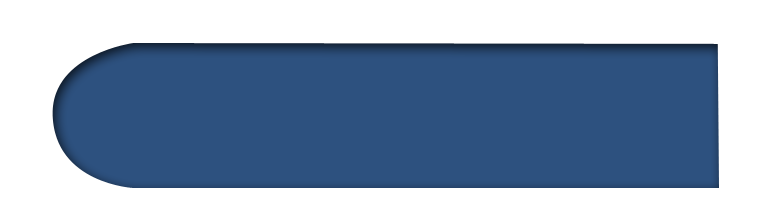 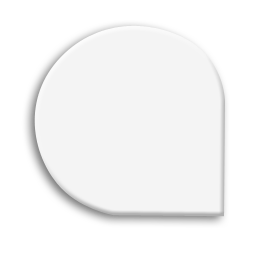 Que defeito dos pais mantêm os filhos longe do arrependimento?
Orientação da Criança, 260:1 / 182:5
8
“... São os [filhos] nada promissores que de mais paciência e bondade necessitam, da mais terna simpatia. Mas muitos pais revelam um espírito frio e_______________________ , que nunca levará os que erram ao arrependimento. Seja o coração dos pais abrandado pela graça de Cristo, e Seu amor encontrará um caminho para o coração.”
incompassivo
CONCLUSÃO
“Desassociados do amor, a severidade e a justiça
não levarão nossos filhos a fazer o que é direito. Notai quão depressa neles se desperta o espírito combativo. Ora, há um modo muito melhor de dirigi-los que a mera compulsão. A justiça tem uma irmã gêmea – o amor.” Orientação da Criança, 262:3 / 184:3
Decida durante esta semana sempre orar a Deus por sabedoria e discernimento antes de disciplinar ou repreender a um filho. Peça ao Senhor que faça de você uma benção mesmo quando precisar repreender.